ДОПОЛНИТЕЛЬНОЕ ОБРАЗОВАНИЕ ДЕТЕЙ 
ОХВАТЫ ДОПОЛНИТЕЛЬНЫМ ОБРАЗОВАНИЕМ ДЕТЕЙ В БОЛЬШЕСЕЛЬСКОМ МР
БОЛЬШЕСЕЛЬСКИЙМУНИЦИПАЛЬНЫЙ РАЙОН
ОБЩИЙ ОХВАТ ДОПОЛНИТЕЛЬНИТЕЛЬНЫМ ОБРАЗОВАНИЕМ ДЕТЕЙ В ВОЗРАСТЕ ОТ 5 ДО 18 ЛЕТ - 658(49,9%)
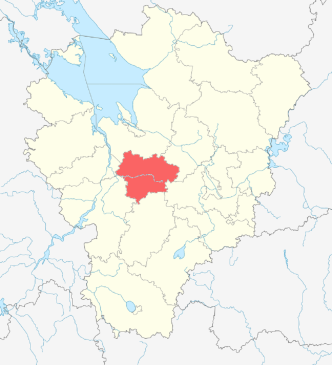 ОХВАТ ДОПОЛНИТЕЛЬНЫМ ОБРАЗОВАНИЕМ ДЕТЕЙ ПО ВОЗРАСТАМ:
 ОТ 5 ДО 6 ЛЕТ – 66
 ОТ 7 ДО 9 ЛЕТ – 173
ОТ 10 ДО 14 ЛЕТ – 311
ОТ 15 ДО 17 ЛЕТ – 108

ОХВАТ ДОПОЛНИТЕЛЬНЫМ ОБРАЗОВАНИЕМ ДЕТЕЙ ПО НАПРАВЛЕННОСТЯМ:
 ХУДОЖЕСТВЕННАЯ НАПРАВЛЕННОСТЬ – 249
 ЕСТЕСТВЕННОНАУЧНАЯ НАПРАВЛЕННОСТЬ – 127
 ТЕХНИЧЕСКАЯ НАПРАВЛЕННОСТЬ –  191
 СОЦИАЛЬНО-ГУМАНИТАРНАЯ НАПРАВЛЕННОСТЬ –  330
 ФИЗКУЛЬТУРНО-СПОРТИВНАЯ НАПРАВЛЕННОСТЬ – 299
 ТУРИСТСКО-КРАЕВЕДЧЕСКАЯ НАПРАВЛЕННОСТЬ –  0
ОХВАТ ДОПОЛНИТЕЛЬНЫМ ОБРАЗОВАНИЕМ ДЕТЕЙ  С ОГРАНИЧЕННЫМИ ВОЗМОЖНОСТЯМИ ЗДОРОВЬЯ - 30


КОЛИЧЕСТВООЛНИТЕЛЬНЫБРАЗОВАТЕЛЬНЫХ ПРОГРАММ ПО НАПРАВЛЕННОСТЯМ:
 ХУДОЖЕСТВЕННАЯ НАПРАВЛЕННОСТЬ – 30
 ЕСТЕСТВЕННОНАУЧНАЯ НАПРАВЛЕННОСТЬ –  9
 ТЕХНИЧЕСКАЯ НАПРАВЛЕННОСТЬ –  20
 СОЦИАЛЬНО-ГУМАНИТАРНАЯ НАПРАВЛЕННОСТЬ –  19
 ФИЗКУЛЬТУРНО-СПОРТИВНАЯ НАПРАВЛЕННОСТЬ –  19
 ТУРИСТСКО-КРАЕВЕДЧЕСКАЯ НАПРАВЛЕННОСТЬ –  0

КОЛЛИЧЕСТВО ДОПОЛНИТЕЛЬНЫХ ОБЩЕОБРАЗОВАТЕЛЬНЫХ ПРОГРАММ ПО РЕЕСТРАМ:
 В РЕЕСТРЕ БЮДЖЕТНЫХ ПРОГРАММ –  71
 В РЕЕСТРЕ СЕРТИФИЦИРОВАННЫХ ПРОГРАММ –  26
 В РЕЕСТРЕ ПЛАТНЫХ ПРОГРАММ - 0



Ответственные лица за организацию дополнительного образования в муниципальном органе 
управления образованием и  муниципального опорного центра:
 Толмачева Виктория Евгеньевна,  начальник управления образованием,  8(48542)2-94-23, rono.b.selo@yarregion.ru
Петрова Екатерина Николаевна, руководитель муниципального опорного центра, 8(48542)2-11-35, crt.b.selo@yarregion.ru
ДОПОЛНИТЕЛЬНЫЕ ОБЩЕОБРАЗОВАТЕЛЬНЫЕ ПРОГРАММЫ
ОБЩЕЕ КОЛИЧЕСТВО ДЕТЕЙ
КОНТАКТНАЯ ИНФОРМАЦИЯ
КОЛИЧЕСТВО ПЕДАГОГОВ В СИСТЕМЕ ДОД
ТОЧКИ РОСТА
всего школ  -  7
 количество Точек роста, реализующих ДОП по направленностям - 6  
 количество дополнительных общеобразовательных программ – 18
 охват -  211
НОВЫЕ МЕСТА ДОПОЛНИТЕЛЬНОГО ОБРАЗОВАНИЯ ДЕТЕЙ
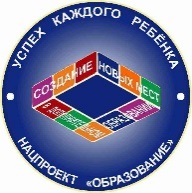 всего организаций - 3
  количество дополнительных общеобразовательных программ – 5
  охват -  140
ФОРМЫ ДОПОЛНИТЕЛЬНОГО ОБРАЗОВАНИЯ ДЕТЕЙ В ШКОЛЕ
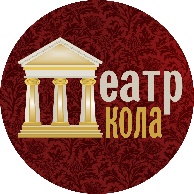 общее количество школьных театров – 2
  количество школьных театров, внесённых во Всероссийский перечень (реестр)  – 3
  количество школьных музеев – 2
  количество школьных спортивных клубов – 5
  количество школьных медиацентров - 0
КОЛИЧЕСТВО ПОБЕДИТЕЛЕЙ И ПРИЗЁРОВ КОНКУРСОВ
39,64
70,89
39,19
31,72
68,91
126
123 (-3%)
11
70,30